Chosen set of Add-Ons basics
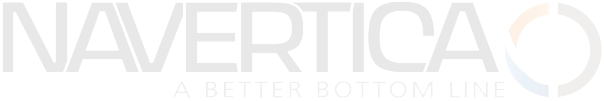 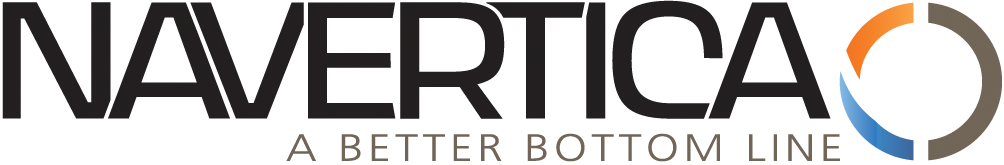 J.Skorkovský 
18.8.2014 Brno
Basic principles in one picture only
Sales Invoice
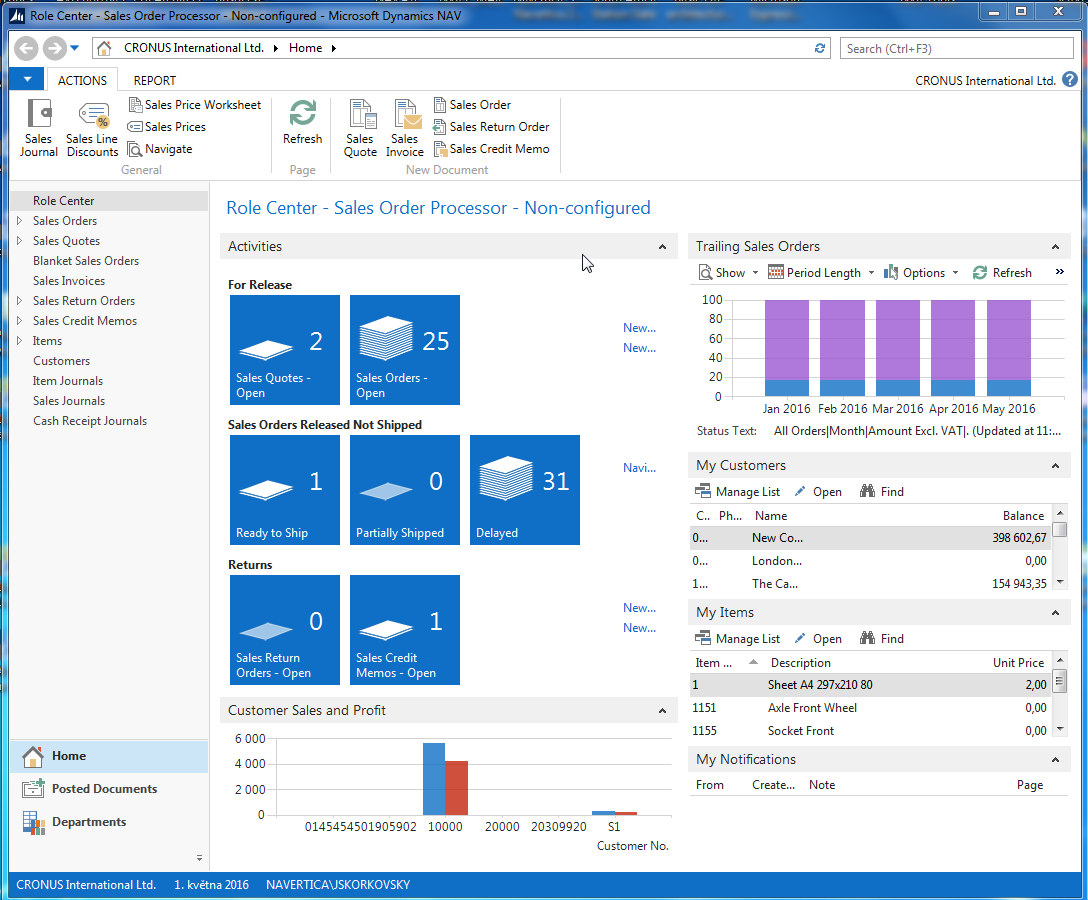 Customer
Sales Order
Vendor
Delivery note
(Sales-shipment)
Item
Purchase Order
Account
Purchase Invoice
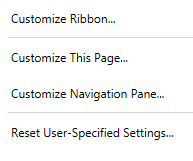 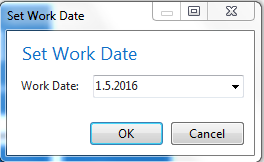 GRN
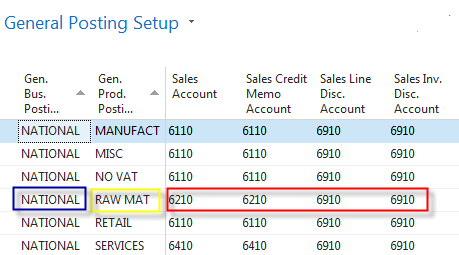 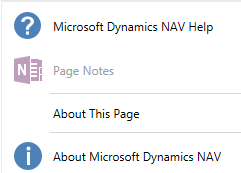 Entries
Entries – result of posting I.
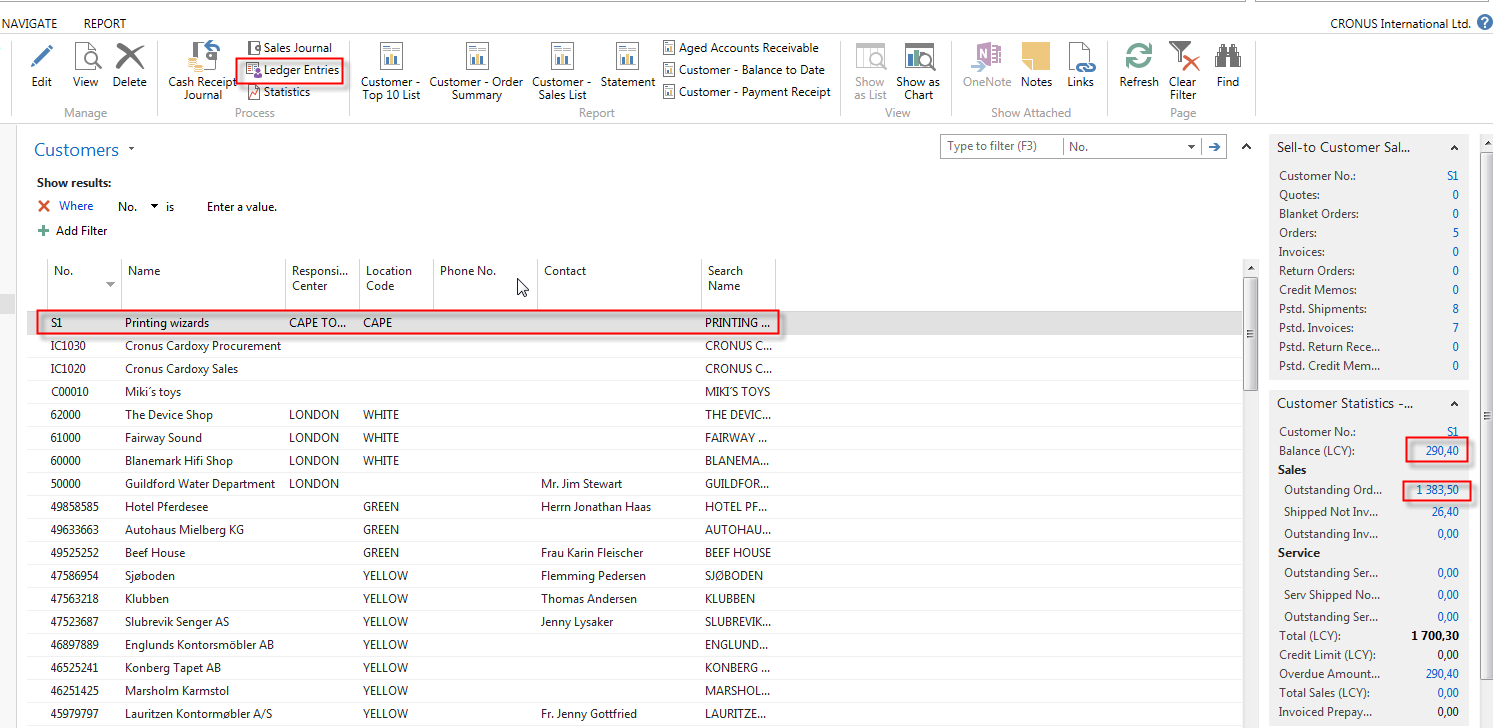 See entries on the next slide
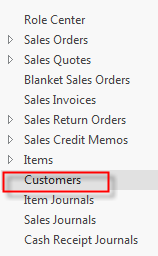 3
Entries
Entries – result of posting (Ctrl-F7) II.
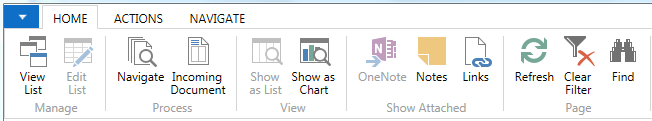 See NAVigation results
 on the next slides
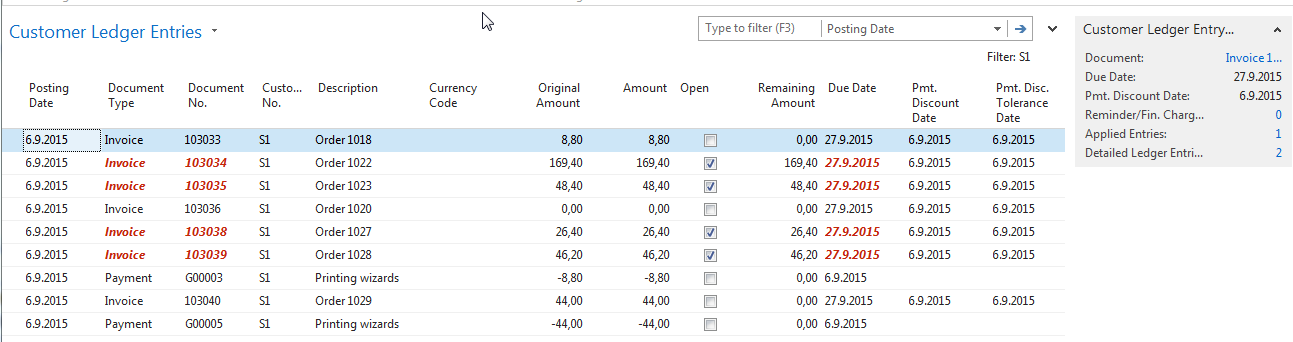 4
Navigation-basics (first appearance )
Result of Navigation I.
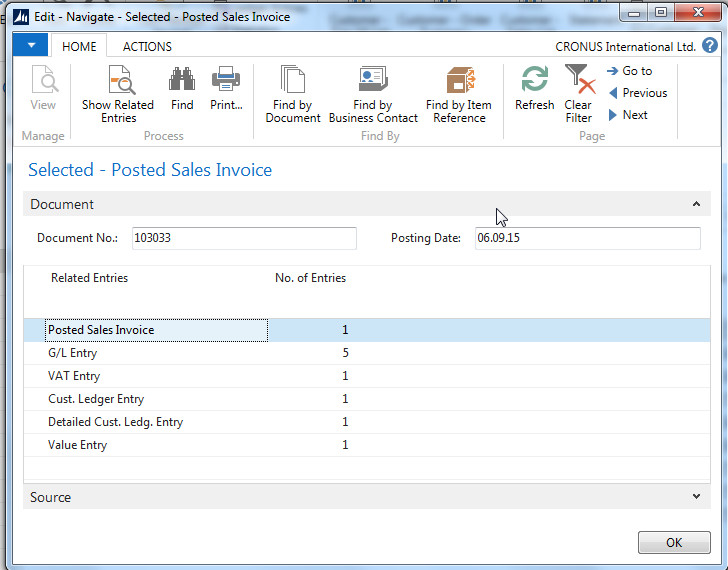 5
Navigation-basics (first appearance )
Result of Navigation – Sales invoice
See printed document
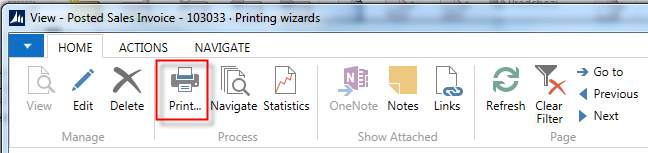 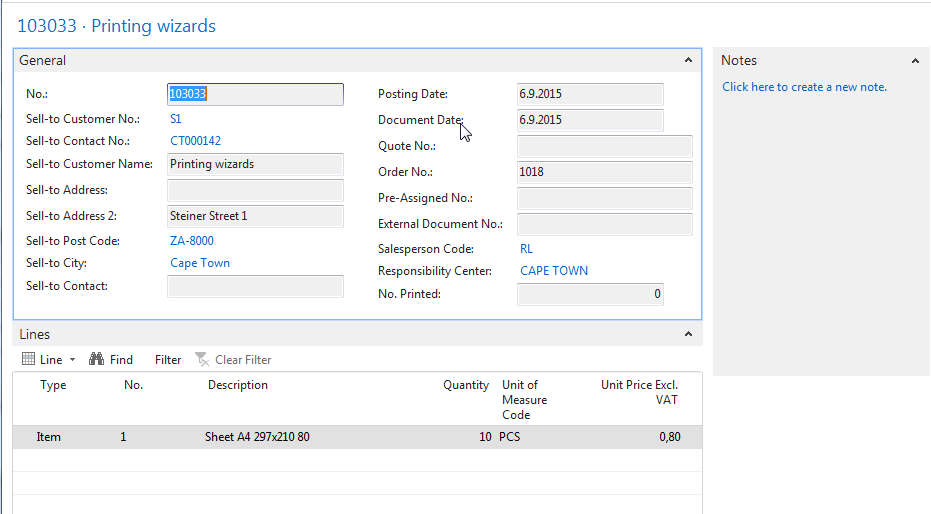 6
Print preview of the Sales Invoice
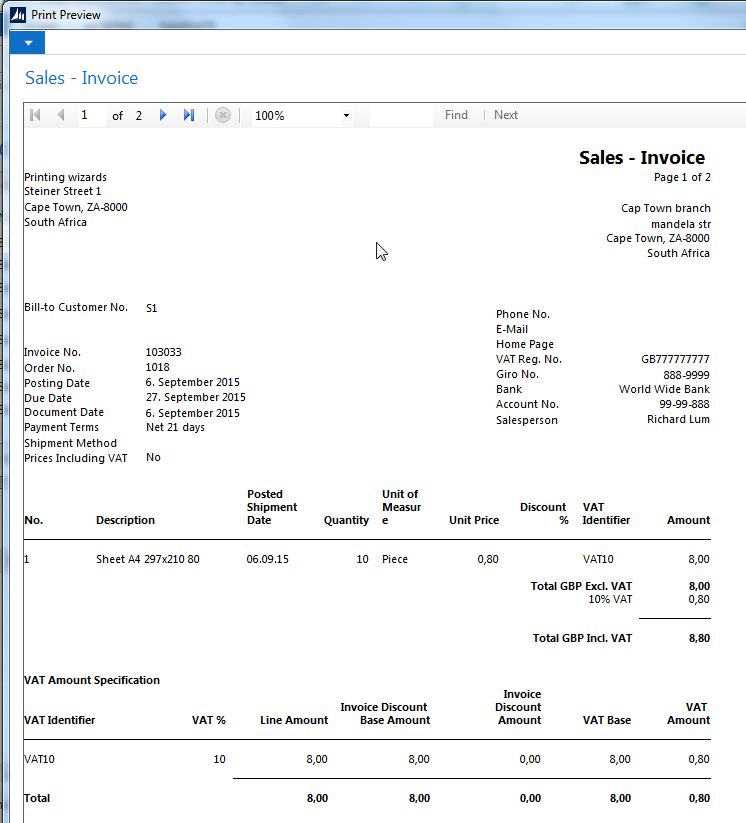 7
Navigation-basics (first appearance )
Result of Navigation – G/L
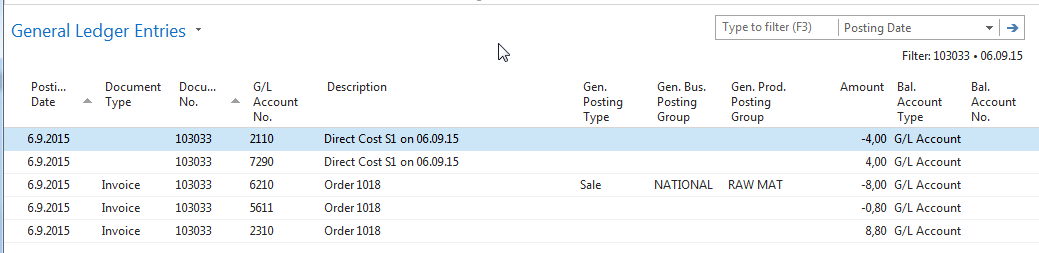 Customer
Item
See next slide
8
General Business Posting group
General Business Posting Group I. (will be explained more in detail during next sessions)
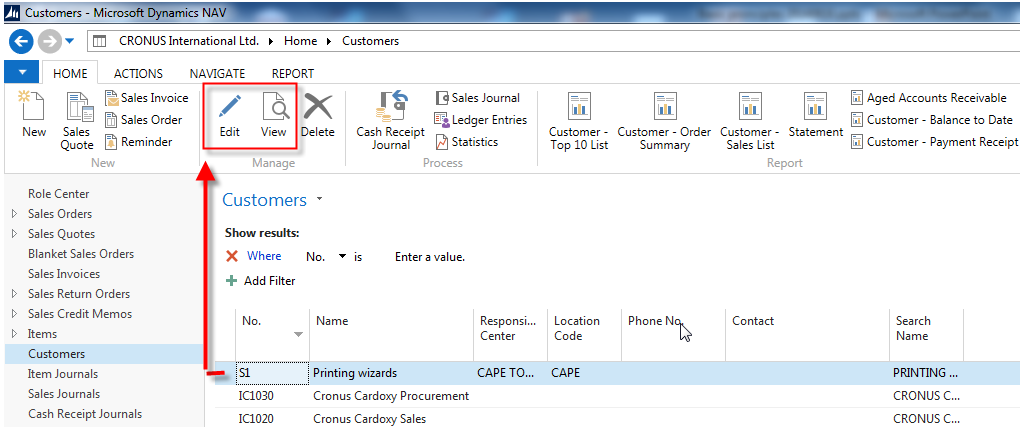 Specifies to which general business posting group this particular customer belongs.
When you post transactions that involve this customer, this code is used in combination with a general product posting group code in the General Posting Setup window. The general posting setup specifies the accounts (for sales, discount amounts, and so on) that the customer’s transactions are posted to.
9
General Business Posting group
General Business Posting Group II. (will be explained more in detail during next sessions)
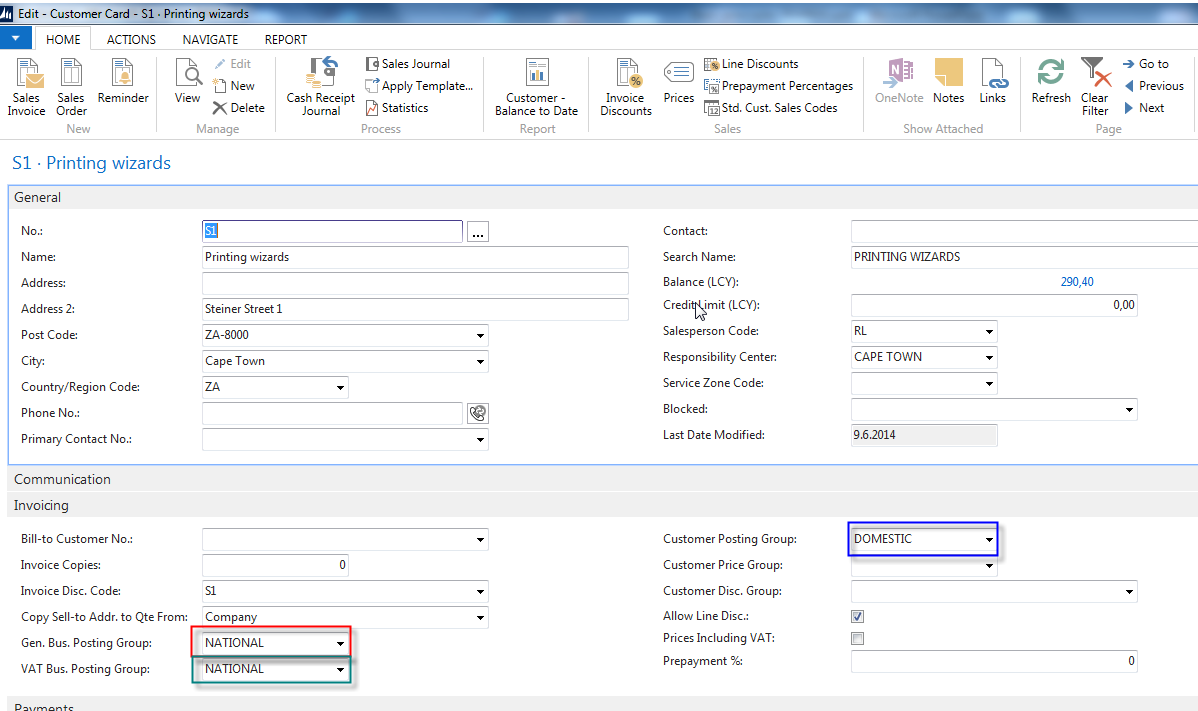 10
Main principles-entries  (source data for reporting)
Main principles (source tables and their entries after posting-F7)
Control parameters
(Time, Type of products,
Costs, Revenue, Area, Value, Price, ......)
Customer
Vendor
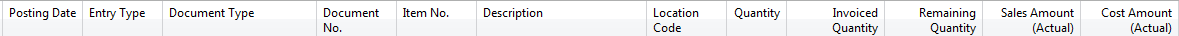 Item
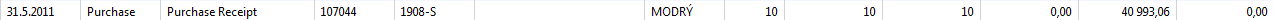 Account
Dimension
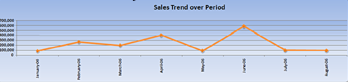 11
Financial management
I=item ; D=date
Replenishment planning
Quality control, routing ,…
Logistics (WMH) : locations, bins, lots,palettes, picking….
Statistics,reporting
Sales Invoice (s)
Logistics (WMH) : locations, bins, lots, palettes, put aways,….
Sales Order
I 1
D1
Shipment Lis t(s)
Blanket Sales Order
Purchase Order(s)
I1
D1
GRN(s)
I2
D2
I3
D3
Budget
Sales forecats
Financial reporting
D2
D1
3
1
I1
Demand curves
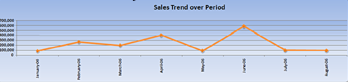 13
I2
Banking
Cash management)
I3
7
23
12
Standard Keybord shortcuts
Standard Keybord Shortcuts for 2016 –I.
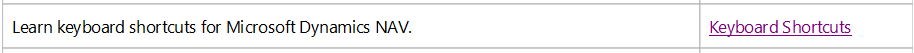 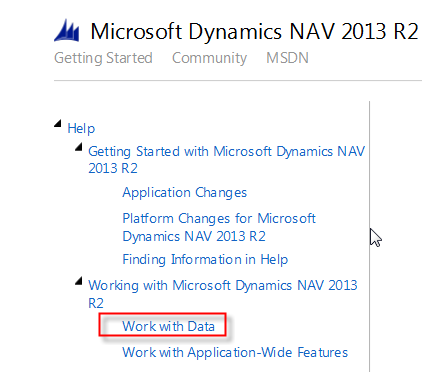 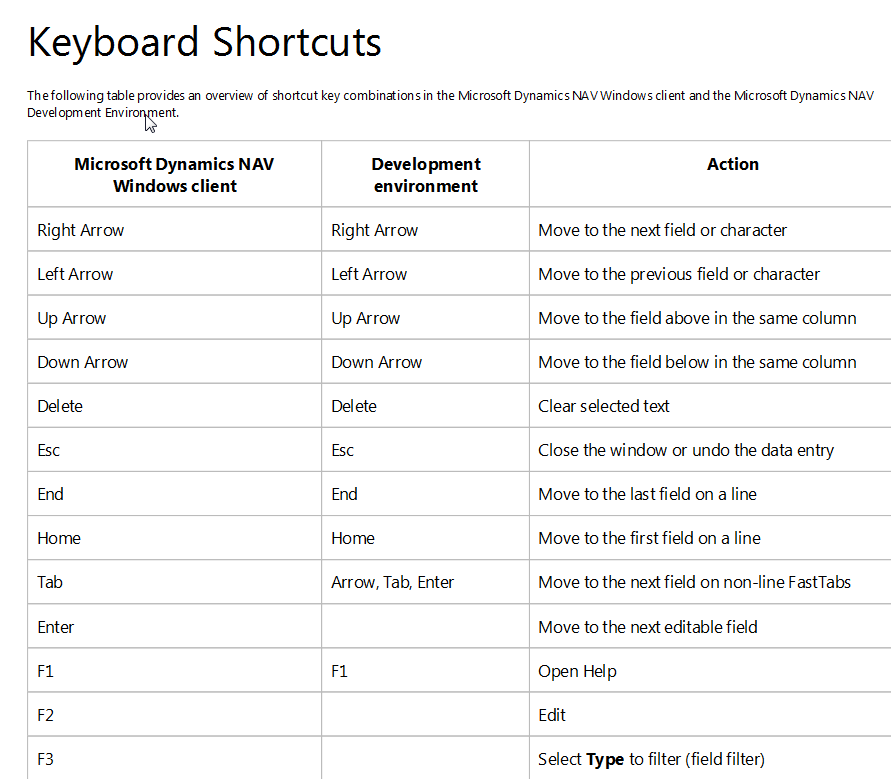 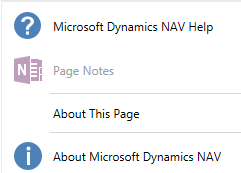 See next slides to see the rest …mind you, that you will use regularly only few of them !!! They are marked by red colour
13
Standard Keybord shortcuts
Standard Keybord Shortcuts for 2013 R2 –II.
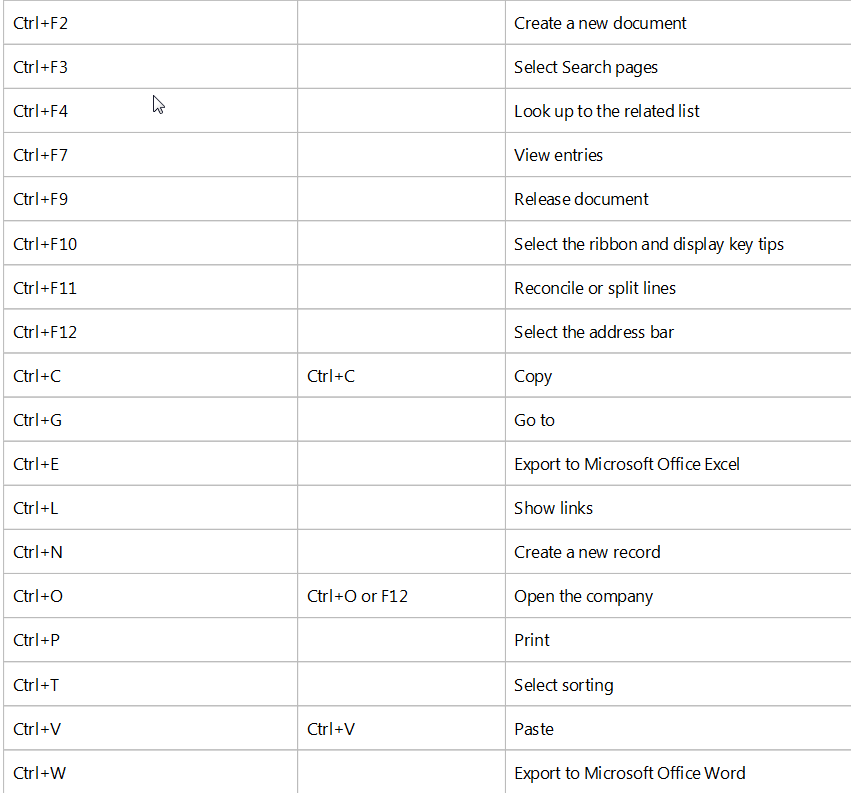 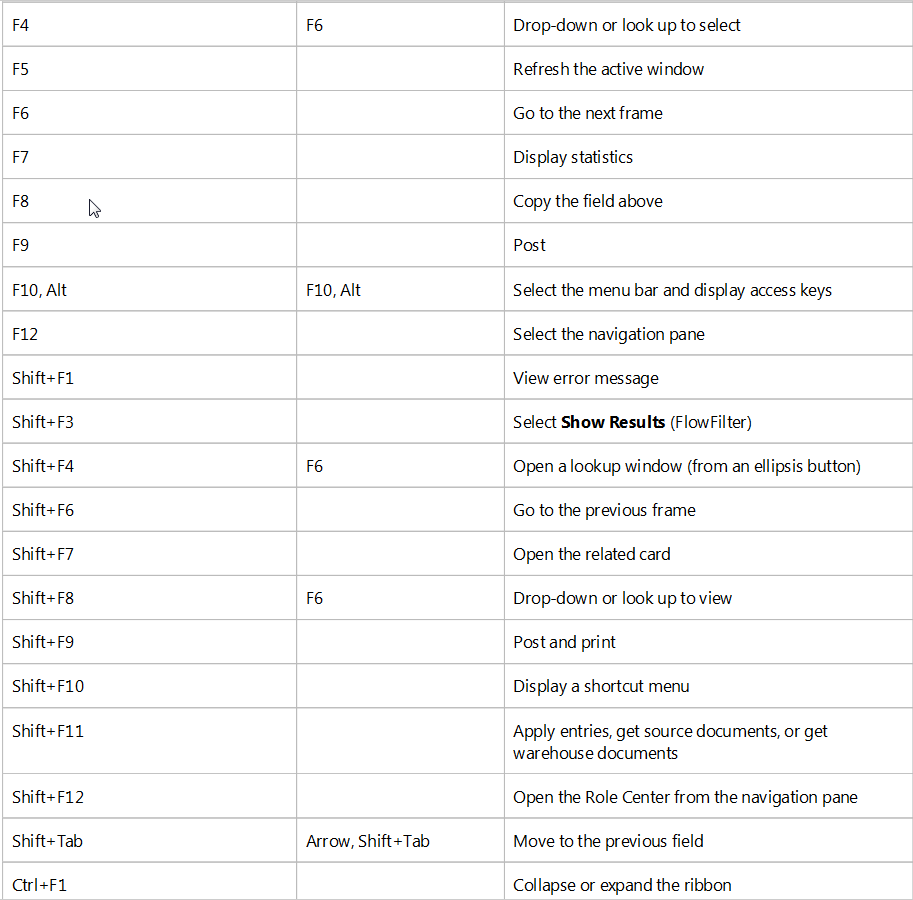 14
Standard Keybord shortcuts
Standard Keybord Shortcuts for MS Dynamics NAV 2016 –III.
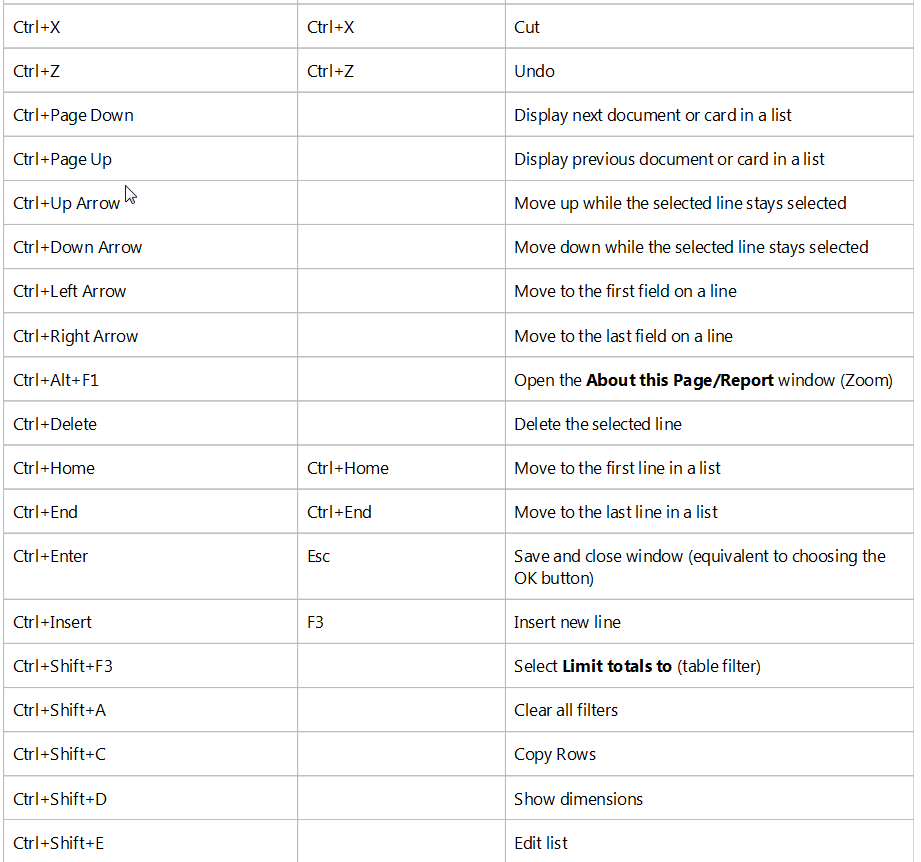 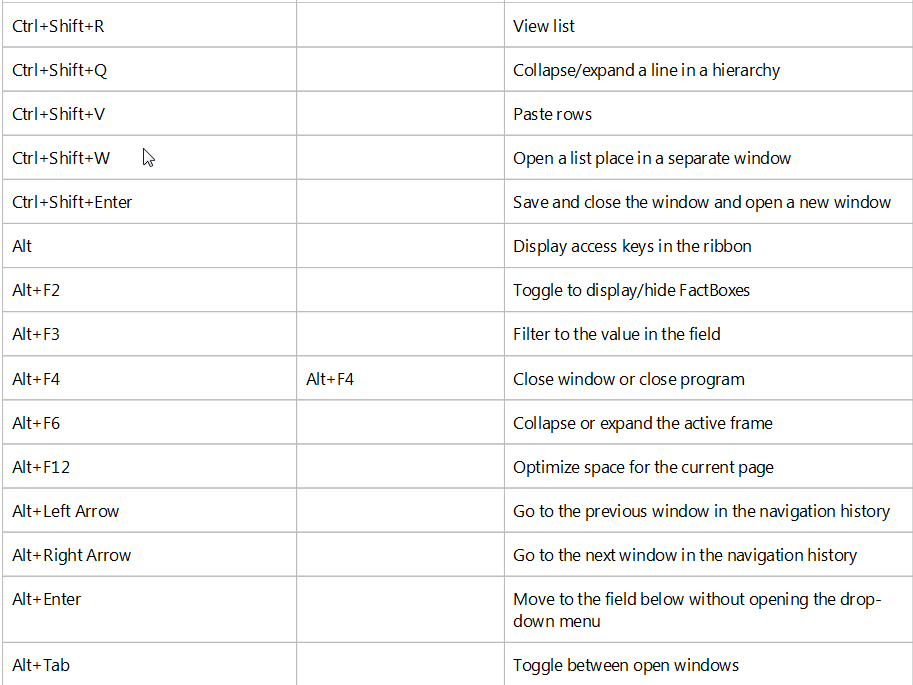 15
New Keybord shortcuts
Standard Keybord Shortcuts for MS Dynamics NAV 2016
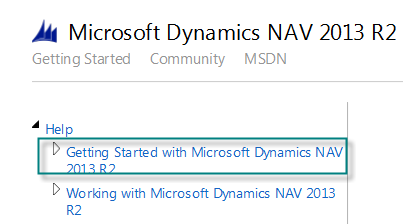 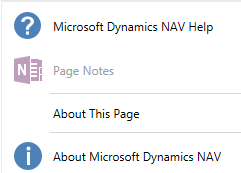 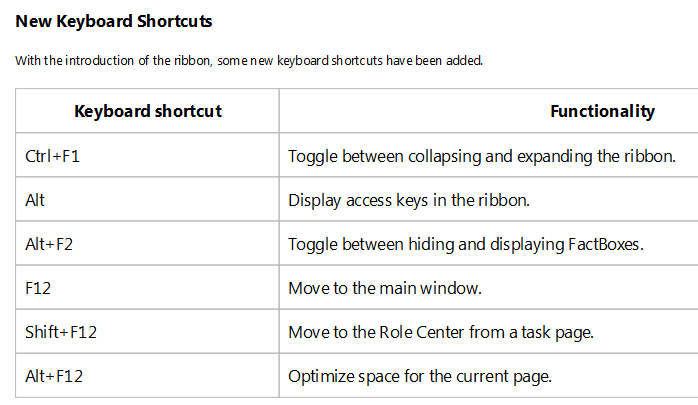 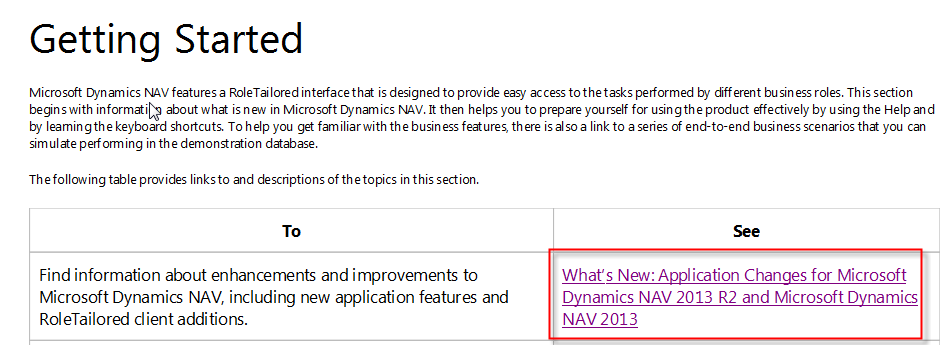 You have to  list down to get there
16
Thanks for Your attention and  time
Standard colour palette
Backgrounds						Primary Text	       Secondary Text				     Expanded Palette
















Accent							Accent Gradients





Gradient Upper Levels
18
Sample chart
Sample chart
Lorem ipsum dolor sit amet
Sample chart description
19